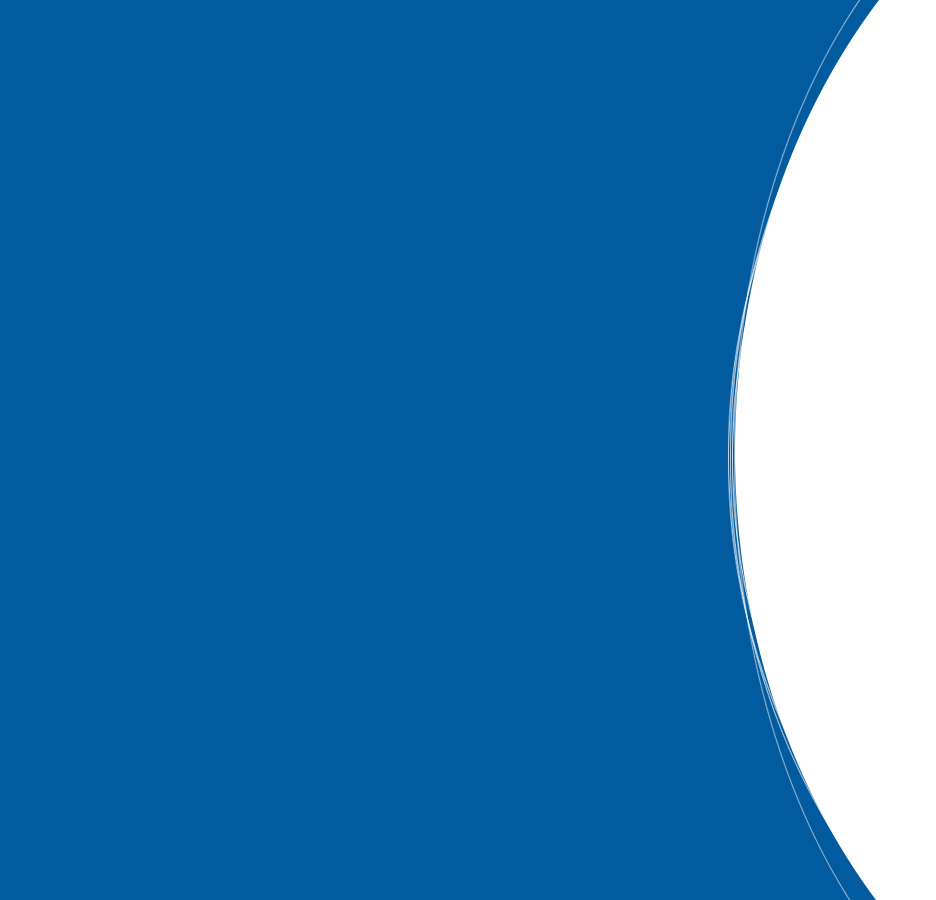 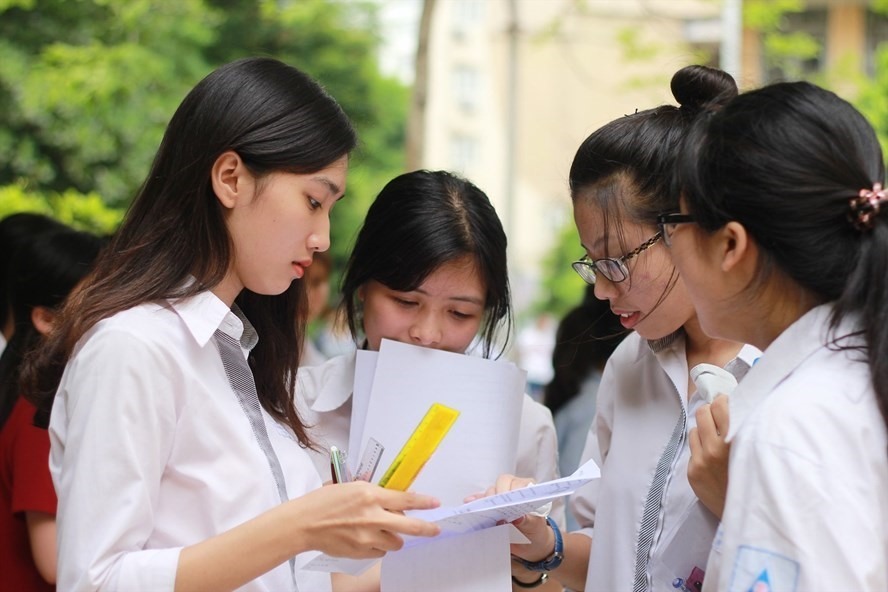 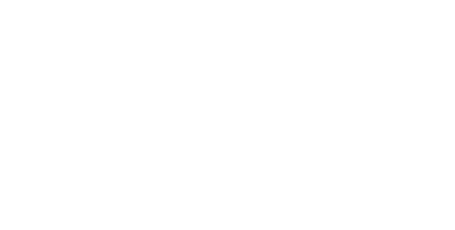 TUYỂN SINH ĐẦU CẤPhttps://tsdc.binhduong.edu.vn/
BÌNH DƯƠNG, 2025.
DÀNH CHO PHHS
[Speaker Notes: Hệ thống hỗ trợ Đa dạng hóa các hình thức nộp hồ sơ 
- Nộp hồ sơ online: Dễ dàng nhập thông tin và nộp qua form
- Nộp hồ sơ qua mã và mật khẩu: Xác thực hồ sơ qua mã, mật khẩu nhà trường cung cấp
- Nộp hồ sơ bằng dữ liệu phổ cập: PHHS Tra cứu và  load dữ liệu phổ cập giáo dục
- Nộp hồ sơ tại trường: Kết hợp phương án online/offline
- Nộp hồ sơ từ trường cấp dưới đẩy lên cấp trên: Liên thông/đồng bộ dữ liệu
- Trường cấp trên tạo hồ sơ từ trường cấp dưới: Trường THCS có thể tạo hồ sơ từ trường tiểu học…]
DÀNH CHO PHHS
Bước 1: Vào trang binhduong.tsdc.vnedu.vn
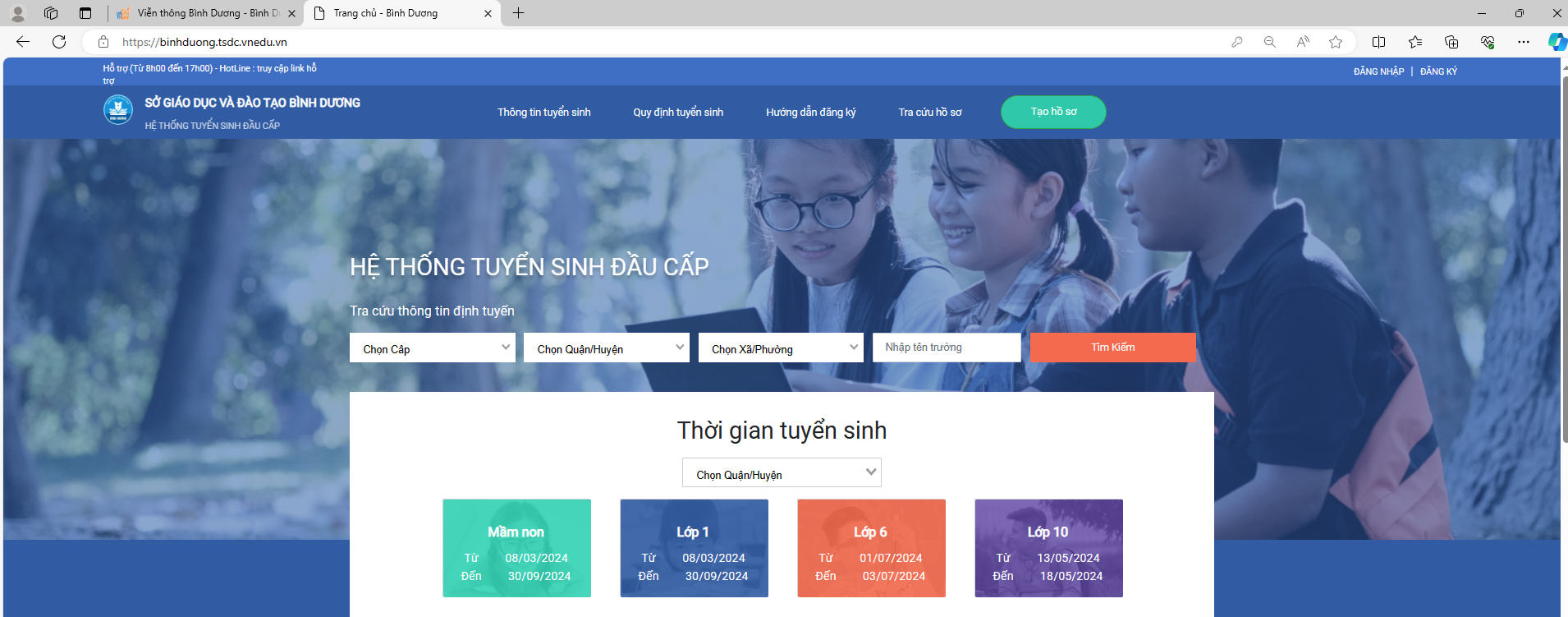 DÀNH CHO PHHS
Bước 2: Đăng ký tài khoản
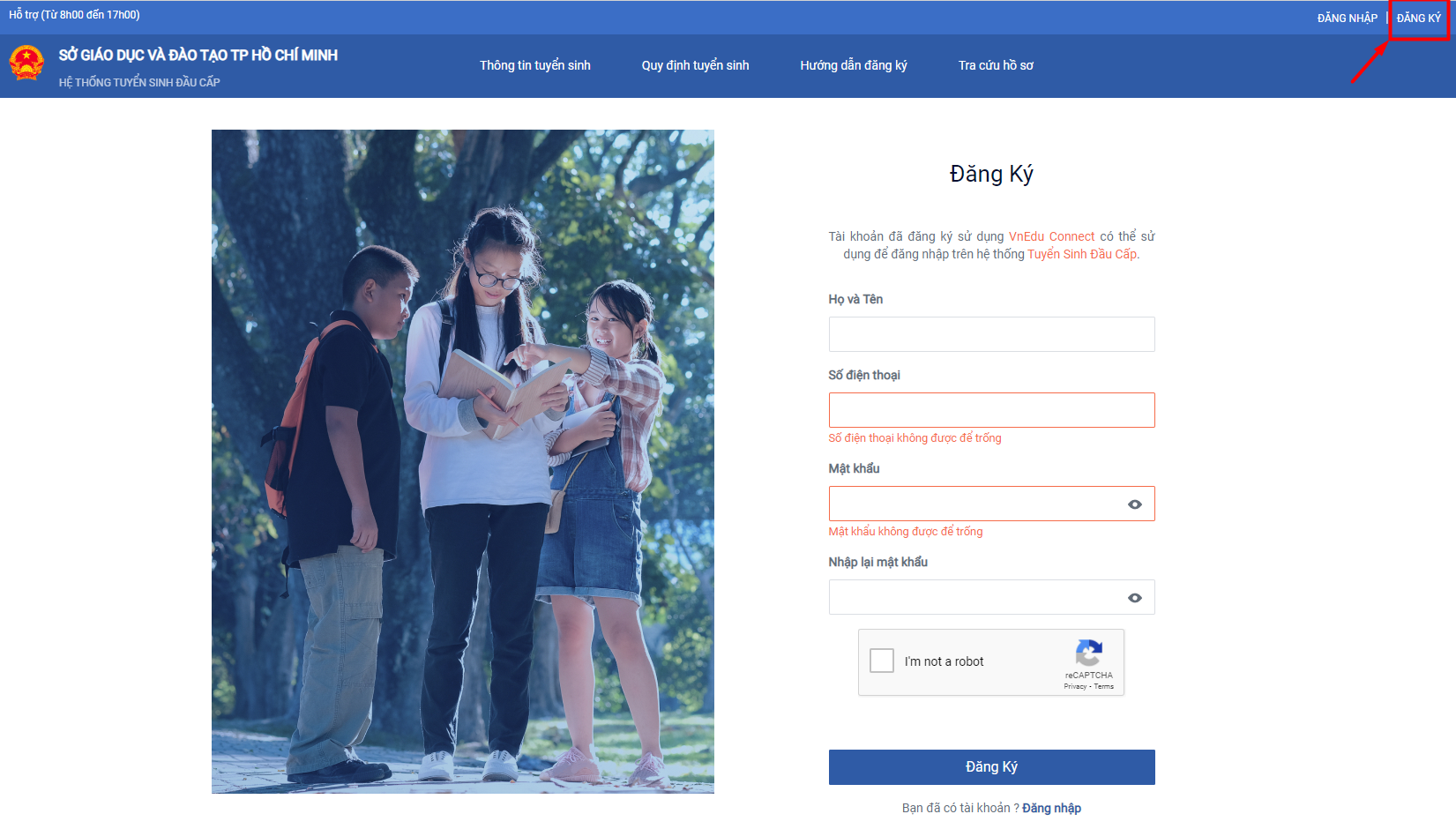 Bước 3: Đăng nhập hệ thống
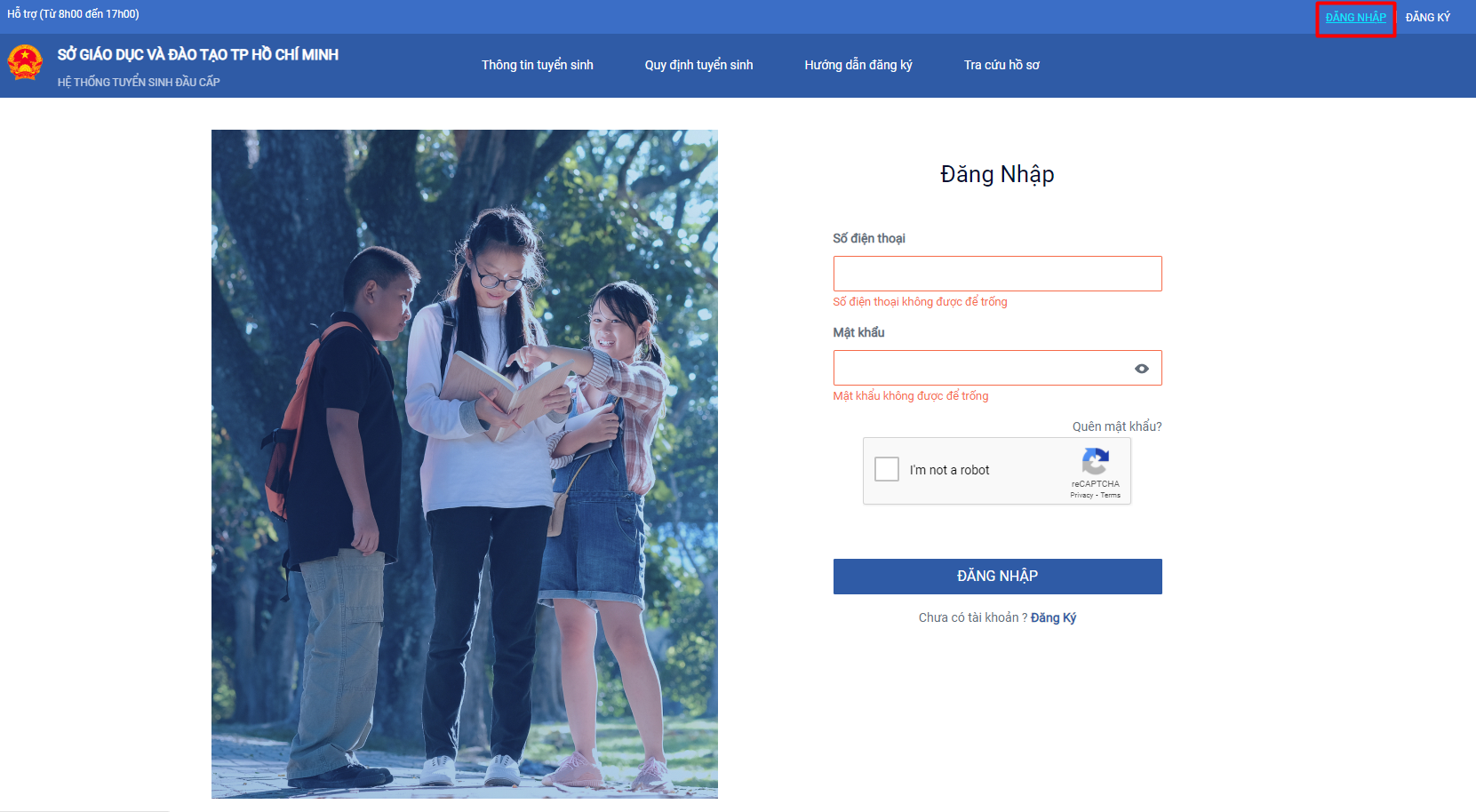 DÀNH CHO PHHS
Bước 4: Tra cứu thông tin tuyển sinh
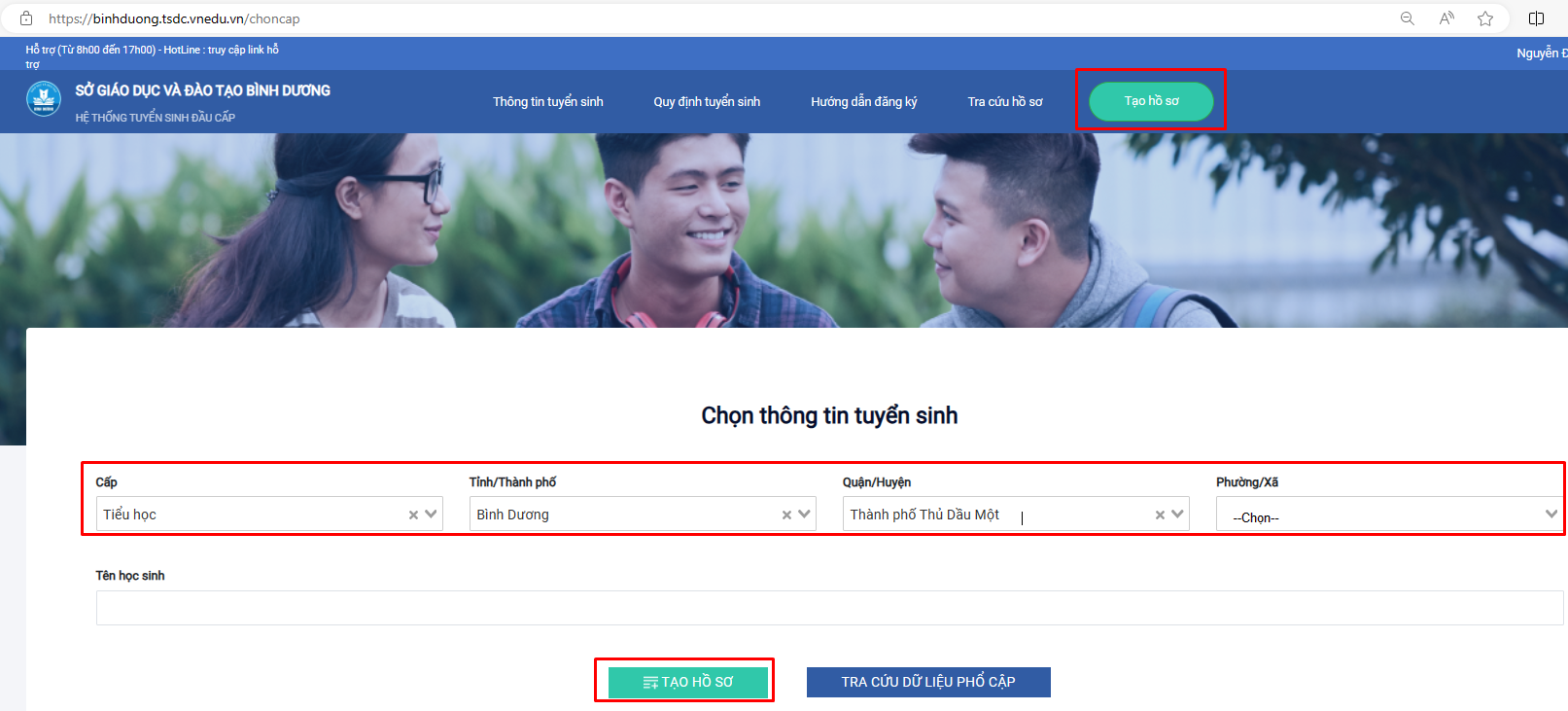 Bước 5: Tạo hồ sơ
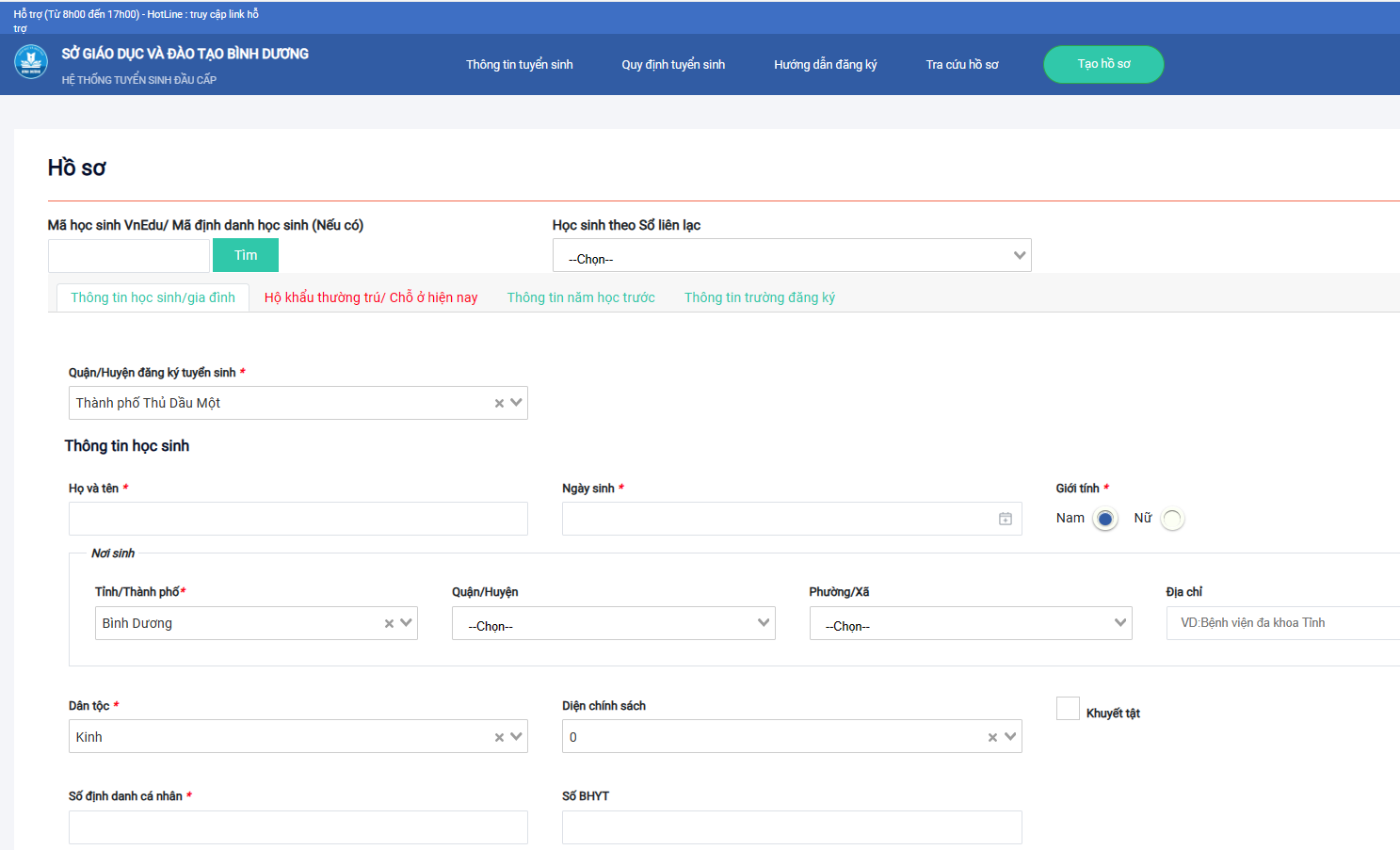 [Speaker Notes: Thiếu]
DÀNH CHO PHHS
Bước 6: Rà soát lại thông tin hồ sơ (Xem, chỉnh sửa, xem lịch sử hồ sơ)
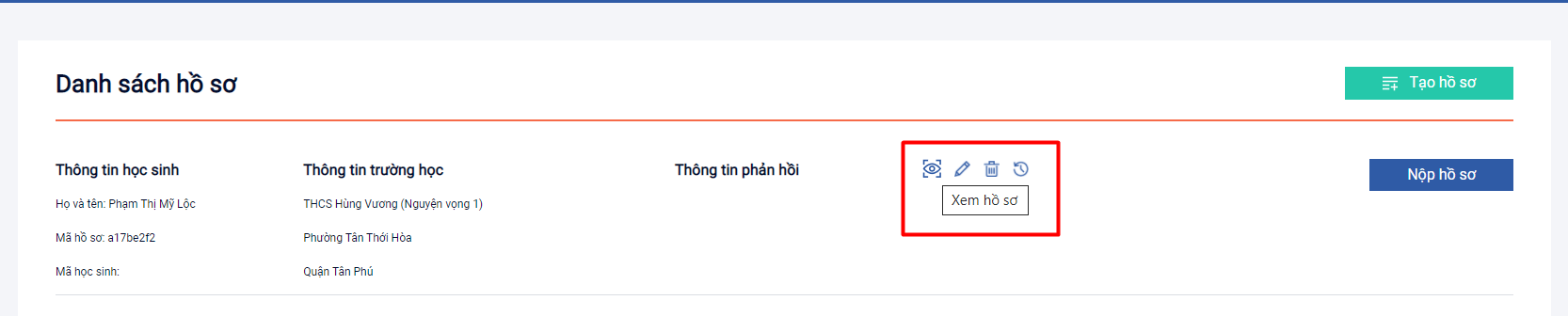 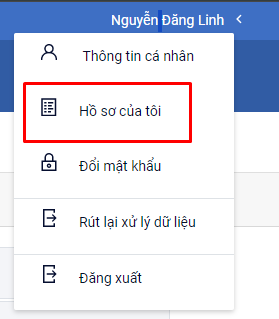 Bước 7: Tra cứu hồ sơ ( xem trạng thái hồ sơ)
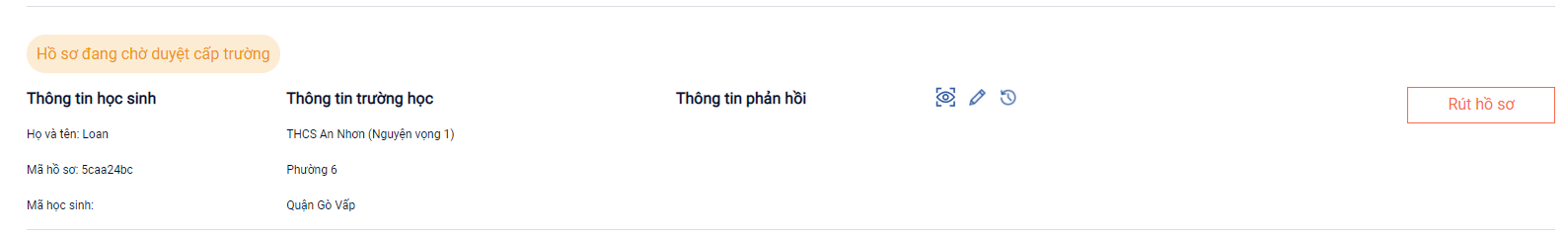